Классный час
Разработали:   учителя  МОБУ  ООШ  № 48 
Алексеева Анна Арминаковна
Ставицкая Алиса Николаевна
Тема: «Β нaши дни люди вceму знают цену, нo ничегo не умеют ценить» О. Уайльд
Для 8-9 классов
Форма классного часа – диспутВ спорерождается истина
Говорим о понятии «ценность»
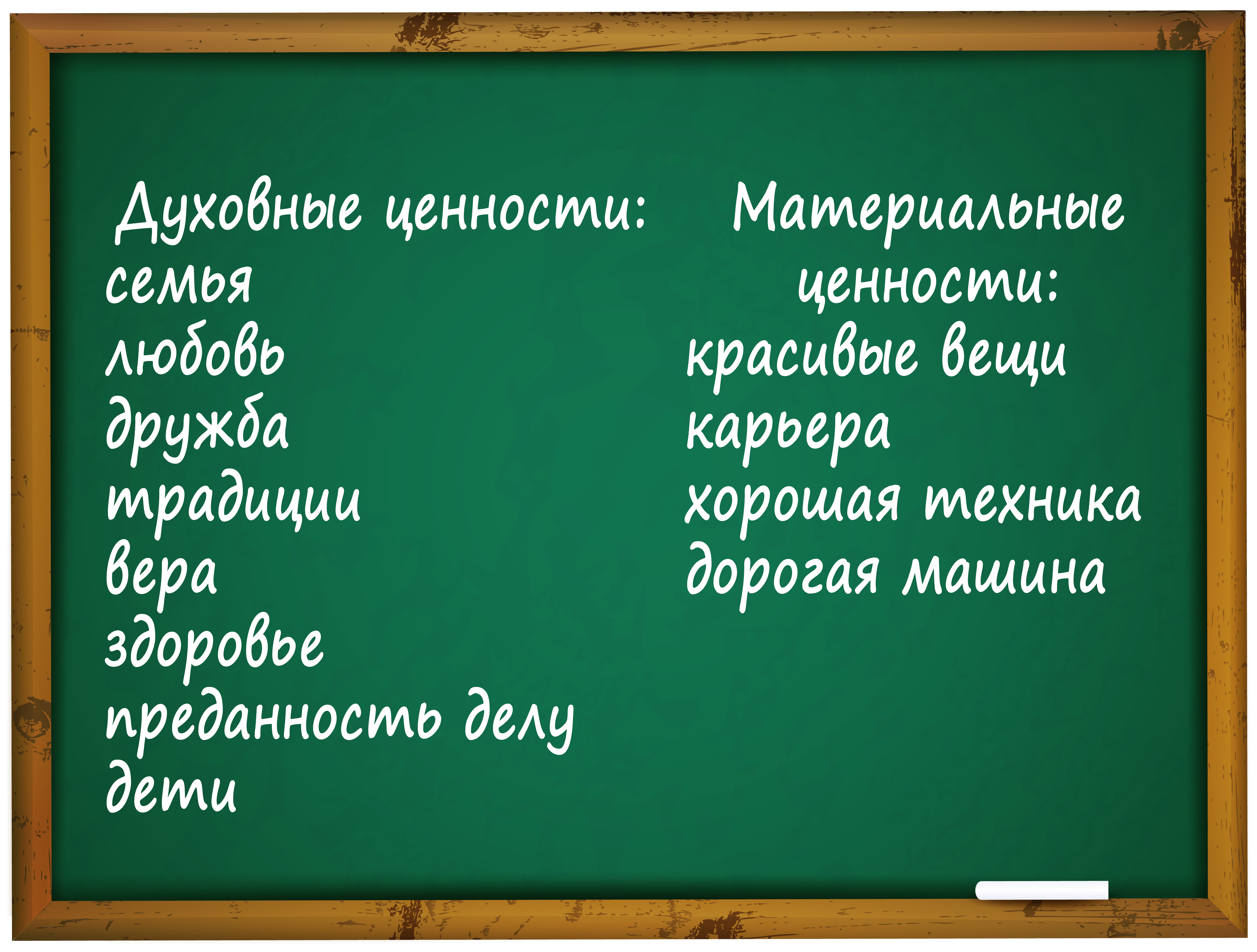 Ученики:
Формулируют понятие
Приводят примеры собственных ценностей
Помогают делить их на духовные и материальные
Результат:
Рассказ Сергея Шаргунова «Полоса»
Материал для обсуждения
Сергей Михайлович Сотников, начальник вертолетной площадки «Ижма»
По собственной инициативе поддерживал в порядке взлётно-посадочную полосу
Ту-154 оказался на грани авиакатастрофы
Экипаж называл появление полосы чудом
Экипажу удалось посадить самолет.Никто не пострадал
Готовимся к диспуту. Действия начальника былиправильны или бесполезны?
Задача
Действия
Разделить учащихся на две команды для проведения диспута
Задаем вопрос
Голосуем с помощью сигнальных карточек
Ученики услышали только первую часть рассказа!
Как мы проводим диспут
Ученики
Учителя
Делятся на команды согласно своим мнениям
Выбирают лидеров команд
Готовят выступления, аргументируя свою точку зрения
Озвучивают правила проведения диспута
Помогают формулировать аргументы (не навязывая своих идей!)
Следят за соблюдением правил, курируя команды
После обсуждения предлагаем послушать окончание рассказа
Выводы ребят могут измениться! 
Помогаем, задаем наводящие вопросы.
Эмоциональное закрепление – ребята слушают репортаж и узнают, что эти события произошли на самом деле
Размышляем о ценностях главного героя
Он знал не только цену земли, которую предлагали бандиты, но и ЦЕННОСТЬ, которую не понимал почти никто.
Слушаем мнения ребят
Хочется верить, что в будущем, оказавшись перед сложным выбором,вы найдете правильное решение, соответствующее вашим жизненным ценностям.
Заключительное пожелание ребятам
Спасибо за внимание!